L’orario di lavoro
Dall’art. 36 Cost. al d.lg.vo n. 66/2003
L’orario di lavoro nella storia I
1893: a Manchester William Mather riduce l’orario di lavoro, portandolo da 54 a 48 ore settimanali.
Riduzione del numero di incidenti sul lavoro
Stanchezza e noia come causa dei problemi di rendimento.
Josephine Goldmark (1920) comincia a parlare dell’interruzione del lavoro con periodi di riposo.
A partire dagli anni ’20 del ‘900 viene avviata una riflessione volta a concepire la fatica non soltanto in termini fisici, ma anche psicologici.
L’introduzione, in quegli anni, in alcune fabbriche inglesi delle pause di riposo durante la giornata lavorativa, producono l’effetto di alleviare la stanchezza muscolare e la noia, riuscendo così a mantenere un buon livello di produttività
[Speaker Notes: Iniziare con una breve panoramica della presentazione. Descrivere lo scopo principale della presentazione e i motivi per cui è importante.
Introdurre gli argomenti principali.
Per consentire sempre ai partecipanti di orientarsi, è possibile ripetere questa diapositiva introduttiva all'interno della presentazione, evidenziando il particolare argomento che verrà illustrato nelle diapositive successive.]
L’orario di lavoro nella storia II
Inizi ‘800: 16-18 h; Factory Act (1802/ 1819/ 1833) vieta il lavoro notturno ai ragazzi; no under 9; 9-13 max 8/12 h. ; 14-18 max 12/16 h.
Italia: 1886 orario per fanciulli (max 12 h. fino a 14 anni) e donne; maschi «adulti» (da 15 anni età) l.n.489/1907 diritto a 24h riposo la settimana
B.Buozzi, 1913, accordo FIOM a Torino che riduce l’orario lavorativo a 8h/giorno
R.d.l. n. 699/1923
8 ore al giorno
48 ore la settimana
Straordinario: 2 ore al giorno / 12 la settimana
La contrattazione collettiva
A partire dal 1973 generalizza la settimana di 40 ore distribuite su 5 giorni
Un quarto di secolo più tardi la settimana di 40 ore trova riconoscimento nella direttiva CE n. 93/104
L.196/1997- Art. 13.  Incentivi alla riduzione e rimodulazione degli orari di lavoro, lavoro a tempo parziale
L'orario normale di lavoro è fissato in 40 ore settimanali. 
I contratti collettivi nazionali possono stabilire una durata minore e possono altresì riferire l'orario normale alla durata media delle prestazioni lavorative in un periodo non superiore all'anno. 
Le disposizioni sul lavoro straordinario trovano applicazione solo in caso di superamento delle 48 ore settimanali di lavoro.
Le fonti
Art. 36 Cost.
Artt. 2107, 2108, 2109 c.c.
Legislazione ordinaria: d.lgs.8 aprile 2003, n.66 
Dir.103/94/CE l.196/97
Contrattazione collettiva.
Art. 36 Costituzione
“La durata massima della giornata lavorativa è stabilita dalla legge”
“Il lavoratore ha diritto al riposo settimanale e a ferie annuali retribuite, e non può rinunziarvi”
L’orario di lavoro 
nel d.lgs.8 aprile 2003, n.66 
(modifiche art. 1 d.lg.vo n.213/2004, art. 41 l.n.
 133/2008) 
La flessibilità nella gestione degli orari di lavoro in relazione alle mutevoli esigenze organizzative e produttive, anche attraverso una apertura di credito alla contrattazione collettiva
Campo applicativo
La regolamentazione generale dell’orario di lavoro si applica a “tutti i settori di attività pubblici e privati”, con alcune eccezioni fissate dall’art. 2
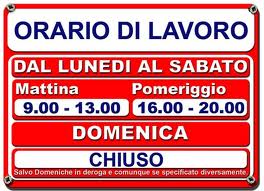 Orario normale di lavoroArt.3
L'orario normale di lavoro è fissato in 40 ore settimanali. 
I contratti collettivi di lavoro possono stabilire, ai fini contrattuali, una durata minore 
I contratti collettivi possono riferire l'orario normale alla durata media delle prestazioni lavorative in un periodo non superiore all'anno.
Durata massima dell'orario di lavoro
Art. 4
I contratti collettivi di lavoro stabiliscono la durata massima settimanale dell'orario di lavoro.
 La durata media dell'orario di lavoro non può in ogni caso superare, per ogni periodo di sette giorni, le 48 ore, comprese le ore di lavoro straordinario. A tali fini, la durata media dell'orario di lavoro deve essere calcolata con riferimento a un periodo non superiore a quattro mesi. Tuttavia, i contratti collettivi di lavoro possono elevare il limite dei quattro mesi fino a sei mesi ovvero fino a 12 mesi a fronte di ragioni obiettive, tecniche o inerenti all'organizzazione del lavoro, specificate negli stessi contratti collettivi.
Orario giornaliero
Viene meno il limite storico della giornata lavorativa
Limite deducibile dalla normativa sul riposo giornaliero: diritto a 11 ore di riposo consecutive ogni 24, fissato dall’art. 7, porta la durata max della giornata lavorativa a 13 ore. Le 11 ore sono tuttavia derogabili dalla C.C.: il limite giornaliero è dunque flessibile. violazione art. 36 Cost ?
Occorre una pausa di almeno 10 minuti se l’orario supera le 6 ore. Il momento di pausa è condizionato alle esigenze tecniche (art. 8).
Orario multiperiodale
Nozione di orario di lavoro
Deve trattarsi di lavoro effettivamente svolto
                “qualsiasi periodo in cui il lavoratore sia al lavoro, a disposizione del datore di lavoro e nell’esercizio della sua attività o delle sue funzioni” (art. 1)
Si escludono ex lege dal computo dell’orario: riposi intermedi; soste non inferiori a 10 minuti non recuperati; tempo per recarsi al lavoro
La giurisprudenza esclude: tempo impiegato per raggiungere la sede della trasferta;tempo di semplice reperibilità;tempo per timbrare il cartellino e per indossare indumenti da lavoro
Lavoro Straordinario - Art. 5

 Il ricorso a prestazioni di lavoro straordinario deve essere contenuto
 Il lavoro straordinario, sommato al lavoro normale, non deve superare il limite max settimanale stabilito dai C.C., senza eccedere le 48 ore sul multiperiodo (limiti ex art.4) 
 Entro tale limite, i C.C. regolamentano le eventuali modalità di esecuzione delle prestazioni di lavoro straordinario, anche prevedendo obbligo accettazione del lavoratore (salvo il rifiuto giustificato)
 In assenza C.C., occorre il consenso del lavoratore e lo straordinario incontra il limite max annuale di 250 ore
 Si può prescindere dal consenso del lavoratore, salvo diversa disposizione della C.C., per esigenze tipologicamente e tassativamente determinate dall’art. 5
Retribuzione del lavoro straordinario
Il lavoro straordinario deve essere computato a parte e compensato con le maggiorazioni retributive previste dai contratti collettivi di lavoro. I contratti collettivi possono in ogni caso consentire che, in alternativa o in aggiunta alle maggiorazioni retributive, i lavoratori usufruiscano di riposi compensativi.
Art. 2 l.n. 549/1995
La remora maggiore al lavoro straordinario era rappresentata dall’obbligo del datore di lavoro di pagare un contributo addizionale sulla retribuzione erogata per le ore di straordinario, ma la l.n.247/2007 ha eliminato questo contributo. 
Non solo, la l. n. 126/2008 ha poi anche detassato lo  straordinario (in via sperimentale). Le politiche di incentivo  sono cambiate dopo alcuni anni e oggi gli incentivi riguardano altri elementi della retribuzione aleatoria (v. lezione sulla retribuzione)
Lavoro supplementare
Il lavoro che si colloca tra il limite di orario normale fissato dalla contrattazione collettiva (es. 37 o 38 ore) e le 40 ore settimanali nel multiperiodo
Orario normale, supplementare, straordinario
8 str.
38 ore contrattuali
2 sup.
[Speaker Notes: Cercare di essere sintetici. Mantenere il testo il più breve possibile per poter utilizzare un carattere di grandi dimensioni.]
Tribunale sez. lav. - Milano, 24/02/2020, n. 184
Il lavoratore che agisce per ottenere il compenso per il lavoro svolto in eccedenza, rispetto all’orario originariamente pattuito a seguito di richiesta formulata dal datore nell’esercizio del potere direttivo e organizzativo in capo a quest’ultimo, ha, innanzitutto, l’onere di dimostrare di aver lavorato oltre l’orario normale di lavoro e, ove egli riconosca di aver ricevuto una retribuzione ma ne deduca l’insufficienza, come nel caso di specie, è altresì tenuto a provare il numero di ore effettivamente svolte, con specifico riferimento alla collocazione cronologica delle prestazioni lavorative eccedenti il normale orario di lavoro.
Tribunale sez. lav. - Vicenza, 11/11/2019, n. 327
Il diritto al compenso per lavoro straordinario spetta comunque anche al personale direttivo in due specifiche ipotesi. Innanzitutto, qualora la disciplina collettiva delimiti anche per tale categoria di lavoratori l’orario normale di lavoro e tale orario venga in concreto superato. In secondo luogo, quando la durata della prestazione lavorativa ecceda il limite di ragionevolezza in rapporto alla necessaria tutela della salute e dell’integrità psicofisica costituzionalmente garantita
Tribunale sez. lav. - Milano, 18/02/2020, n. 131
La reperibilità è qualitativamente diversa dalla prestazione di lavoro e, per tale ragione, non equivale ad un’effettiva prestazione lavorativa, comportando, semplicemente, il diritto ad un trattamento economico aggiuntivo previsto (come nella presente fattispecie) dalla contrattazione collettiva o, in mancanza, determinato dal giudice.
Lavoro notturno – Art. 1
Periodo notturno: periodo di almeno sette ore consecutive comprendenti l’intervallo tra la mezzanotte e le cinque del mattino
Lavoratore notturno:
qualsiasi lavoratore che durante il periodo notturno svolga almeno tre ore del suo tempo di lavoro giornaliero 
qualsiasi lavoratore che svolga durante il periodo notturno almeno una parte del suo orario di lavoro secondo le norme definite dai contratti collettivi di lavoro
in difetto di disciplina collettiva è considerato lavoratore notturno qualsiasi lavoratore che svolga lavoro notturno, per almeno 3 ore, per un minimo di ottanta giorni lavorativi all’anno
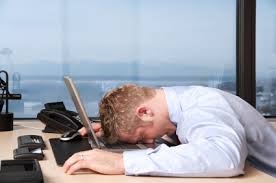 Limitazioni al lavoro notturno
Art. 11
I contratti collettivi stabiliscono i requisiti dei lavoratori che possono essere esclusi dall'obbligo di effettuare lavoro notturno. 
 È in ogni caso vietato adibire le donne al lavoro, dalle ore 24 alle ore 6, dall'accertamento dello stato di gravidanza fino al compimento di un anno di età del bambino. 
Non sono inoltre obbligati a prestare lavoro notturno:
a) la lavoratrice madre di un figlio di età inferiore a tre anni o, in alternativa, il lavoratore padre convivente con la stessa;
b) la lavoratrice o il lavoratore che sia l'unico genitore affidatario di un figlio convivente di età inferiore a 12 anni;
c) la lavoratrice o il lavoratore che abbia a proprio carico un soggetto disabile
Lavoro notturno
Dall’art. 11 si desume, dunque, che per tutti gli altri lavoratori, uomini o donne, esiste un obbligo ad effettuare il lavoro notturno
Limiti di durata al lavoro notturno art. 13
L’orario di lavoro dei lavoratori notturni non può superare le otto ore in media nelle ventiquattro ore, salva l’individuazione da parte dei contratti collettivi, anche aziendali, di un periodo di riferimento più ampio sul quale calcolare come media il suddetto limite.
Minori
Divieto di lavoro notturno, salvo deroga in casi eccezionali
Retribuzione del lavoro notturno art. 13
È affidata alla contrattazione collettiva l’eventuale definizione delle riduzioni dell’orario di lavoro o dei trattamenti economici indennitari nei confronti dei lavoratori notturni. Sono fatte salve le disposizioni della contrattazione collettiva in materia di trattamenti economici e riduzioni di orario per i lavoratori notturni anche se non concesse a titolo specifico.
Obblighi informativi datoriali sul lavoro notturno art. 12
L’introduzione del lavoro notturno deve essere preceduta, secondo i criteri e con le modalità previsti dai contratti collettivi, dalla consultazione delle rappresentanze sindacali in azienda, se costituite, aderenti alle organizzazioni firmatarie del contratto collettivo applicato dall’impresa. In mancanza, tale consultazione va effettuata con le organizzazioni territoriali dei lavoratori per il tramite dell’Associazione cui l’azienda aderisca o conferisca mandato. 
L’atteggiamento di particolare sfavore del legislatore nei confronti del lavoro notturno è indicato anche dal fatto che, fino al 2008 il datore di lavoro era tenuto a informare per iscritto l’ispettorato del lavoro, con periodicità annuale, della esecuzione di lavoro notturno svolto in modo continuativo o compreso in regolari turni periodici, salvo che esso fosse stato disposto dal contratto collettivo
Tutela della salute dei lavoratori notturni
La valutazione dello stato di salute dei lavoratori addetti al lavoro notturno deve avvenire attraverso controlli preventivi e periodici (almeno ogni 2 anni) adeguati al rischio cui il lavoratore è esposto, secondo le disposizioni previste dalla legge e dai contratti collettivi.
Riposi settimanali
Art. 9
Il lavoratore ha diritto ogni sette giorni a un periodo di riposo di almeno 24 ore consecutive, da cumulare con le ore di riposo giornaliero (11, 24+11=35 ore di riposo totali)
Il suddetto periodo di riposo consecutivo è calcolato come media in un periodo non superiore a 14 giorni --- art. 41 l.n. 133/2008
Il periodo di riposo è di regola in coincidenza con la domenica - Numerose eccezioni (con eventuale retribuzione maggiorata)
Fanno eccezione a tali disposizioni sui riposi (contrasto con l’art. 36, 3° c.  Cost.?):
a) attività di lavoro a turni ogni volta che il lavoratore cambi turno o squadra e non possa usufruire, tra la fine del servizio di un turno o di una squadra e l'inizio del successivo, di periodi di riposo giornaliero o settimanale ; 
b) le attività caratterizzate da periodi di lavoro frazionati durante la giornata;
c) per il personale che lavora nel settore dei trasporti ferroviari: le attività discontinue; il servizio prestato a bordo dei treni; le attività connesse con gli orari del trasporto ferroviario che assicurano la continuità e la regolarità del traffico ferroviario;
d) i contratti collettivi possono stabilire previsioni diverse (v. Art. 17)
Derogabilità attraverso c.coll. introdotta dall’art. 41 l.n. 133/2008
Le disposizioni di cui agli articoli 7(Riposo giornaliero), 8 (Pause giornaliere), 12(modalità organizzazione lavoro notturno) e 13 (durata e indennità lavoro notturno) possono essere derogate mediante contratti collettivi stipulati a livello nazionale con le organizzazioni sindacali comparativamente più rappresentative. Per il settore privato, in assenza di specifiche disposizioni nei contratti collettivi nazionali, le deroghe possono essere stabilite nei contratti collettivi territoriali o aziendali stipulati con le organizzazioni sindacali comparativamente più rappresentative sul piano nazionale
Ferie annuali
Art. 10 - Art. 2109 c.c.


Fermo restando quanto previsto dall'articolo 2109 del codice civile, il prestatore di lavoro ha diritto a un periodo annuale di ferie retribuite non inferiore a quattro settimane. I contratti collettivi di lavoro possono stabilire condizioni di miglior favore

 Il predetto periodo minimo di quattro settimane non può essere sostituito dalla relativa indennità per ferie non godute, salvo il caso di risoluzione del rapporto di lavoro

 Nel caso di orario espresso come media nel multiperiodo, i contratti collettivi stabiliscono criteri e modalità di regolazione.
Ferie
Principio dell’introannualità: hanno diritto alle ferie anche coloro che hanno lavorato meno di un anno, previo ovviamente il riproporzionamento del periodo feriale dovuto (Corte cost. n. 66/1963)
La scelta del periodo feriale spetta al datore di lavoro, che deve esercitare il suo potere contemperando le esigenze aziendali con quelle dei prestatori, salvo l’assoggettamento al vincolo della C.C. (art. 2109 c.c.)
Il datore di lavoro ha anche il limite di garantire il godimento continuativo delle prime due settimane di ferie, in caso di richiesta del lavoratore
Le prime due settimane di ferie vanno godute nel corso dell'anno di maturazione e le restanti due settimane, nei 18 mesi successivi al termine dell'anno di maturazione 
Cessione delle ferie “solidale” (art.24 d.lgs.151/2015)
Cessione dei riposi e delle ferie: 151/2015, art.24
Fermi restando i diritti di cui al decreto legislativo 8  aprile 2003, n. 66, i lavoratori possono cedere a titolo gratuito i riposi e le ferie da loro  maturati  ai  lavoratori  dipendenti  dallo  stesso datore di lavoro, al fine di consentire a questi ultimi di  assistere i  figli  minori  che  per  le  particolari  condizioni   di   salute necessitano di cure costanti, nella misura, alle condizioni e secondo le modalità  stabilite  dai  contratti  collettivi  stipulati  dalle associazioni  sindacali  comparativamente  più rappresentative  sul piano nazionale applicabili al rapporto di lavoro.
Ferie e malattia
Corte cost. n. 616/1987 dispone che la malattia interrompe le ferie
Giurisprudenza di merito attribuisce effetti sospensivi solo alla malattia che impedisca in concreto il normale decorso delle ferie e ne precluda il raggiungimento delle finalità tipiche.
Corte giustizia UE grande sezione - 19/11/2019, n. 609
L'art. 7 §.1 direttiva 2003/88/Ce, concernente taluni aspetti dell'organizzazione dell'orario di lavoro, dev'essere interpretato nel senso che esso non osta a normative nazionali ed a contratti collettivi che prevedono la concessione di giorni di ferie annuali retribuite eccedenti il periodo minimo di quattro settimane previsto da tale disposizione, escludendo nel contempo il riporto, a causa di malattia, di detti giorni di ferie. L'art. 31 §.2 Carta di Nizza, letto in combinato disposto con l'art. 51, §.1, di quest'ultima, dev'essere interpretato nel senso che esso non è destinato ad applicarsi in presenza di tali normative nazionali e contratti collettivi (fattispecie relativa alla controversia promossa da associazioni di categoria finlandesi per tutelare dei loro iscritti che durante il godimento delle ferie annuali, previste dai contratti collettivi in misura superiore alle quattro settimane, si erano ammalati usufruendo così, contestualmente, di un congedo per malattia).
Cassazione civile sez. lav. - 12/02/2020, n. 3476 (1 di 2)
Qualora nel corso del rapporto di lavoro il dipendente non abbia usufruito delle ferie e dei riposi compensativi nella misura contrattualmente prevista, il datore di lavoro è legittimato ad imporre la fruizione degli stessi, anche per prevenire richieste di pagamento dell'indennità sostitutiva. Dal mancato godimento delle ferie deriva - una volta divenuto impossibile per l'imprenditore, anche senza sua colpa, adempiere l'obbligazione di consentire la loro fruizione - il diritto del lavoratore al pagamento dell'indennità sostitutiva, che ha natura retributiva, in quanto rappresenta la corresponsione, a norma degli artt. 1463 e 2037 c.c., del valore di prestazioni non dovute e non restituibili in forma specifica; l'assenza di un'espressa previsione contrattuale non esclude l'esistenza del diritto a detta indennità sostitutiva, che peraltro non sussiste se il datore di lavoro dimostra di avere offerto un adeguato tempo per il godimento delle ferie, di cui il lavoratore non abbia usufruito, venendo ad incorrere, così, nella "mora del creditore". Lo stesso diritto, costituendo un riflesso contrattuale del diritto alle ferie, non può essere condizionato, nella sua esistenza, alle esigenze aziendali. Nel rapporto di impiego alle dipendenze delle pubbliche amministrazioni, il mero fatto del mancato godimento delle ferie non dà titolo ad un corrispondente ristoro economico se l'interessato non prova che esso è stato cagionato da eccezionali e motivate esigenze di servizio o da cause di forza maggiore.
(2 di 2)
Tanto premesso, il datore di lavoro, atteso il diritto del lavoratore alle ferie retribuite, che costituisce un principio particolarmente importante del diritto sociale dell'Unione (sentenza CGUE Maschek, del 20 luglio 2016, C-341/15, punto 25), è tenuto a regolare la fruizione delle ferie attraverso la tempestiva programmazione delle stesse. Ed infatti, l'art. 2109 c.c., espressamente stabilisce che le ferie sono assegnate dal datore di lavoro, tenuto conto delle esigenze dell'impresa e degli interessi del lavoratore. A ciò consegue che, in caso di mancata predisposizione da parte del lavoratore del piano ferie annuale, il datore di lavoro ha la possibilità di assegnazione di ufficio delle ferie, tenuto conto del carattere irrinunciabile del relativo diritto e del divieto di monetizzazione. Tuttavia, ciò non esclude che l'Amministrazione, pur dando luogo al godimento delle ferie maturate dai lavoratori prima del collocamento a riposo degli stessi, non ha esercitato tempestivamente i poteri datoriali secondo i termini del CCNL Enti locali del 1995, che all'art. 18 nello stabilire il godimento annuale di un periodo di ferie ne sancisce anche le modalità di differimento, che nella specie non venivano osservate. Proprio per il potere di organizzazione che fa capo al datore di lavoro, e non risultando che i lavoratori, nella specie, potessero ex se porsi in ferie, la mancata indicazione da parte degli stessi dei periodi di ferie (e non il rifiuto di fruire delle ferie come eventualmente formalmente disposte dall'Amministrazione, di cui non vi è menzione) a cui fa riferimento l'appellante, non esclude la responsabilità dello stesso, nei sensi sopra indicati.
Cassazione civile sez. I - 10/02/2020, n. 3021
L'indennità sostitutiva delle ferie non godute ha natura mista, sia risarcitoria che retributiva, a fronte della quale si deve ritenere prevalente, ai fini della verifica della prescrizione, il carattere risarcitorio, volto a compensare il danno derivante dalla perdita del diritto al riposo, cui va assicurata la più ampia tutela applicando il termine ordinario decennale, mentre la natura retributiva, quale corrispettivo dell'attività lavorativa resa in un periodo che avrebbe dovuto essere retribuito ma non lavorato, assume rilievo allorché ne debba essere valutata l'incidenza sul trattamento di fine rapporto, ai fini del calcolo degli accessori o dell'assoggettamento a contribuzione.
Corte appello sez. lav. - Roma, 31/01/2020, n. 350
Il dirigente che, pur avendo il potere di attribuirsi il periodo di ferie senza alcuna ingerenza del datore di lavoro, non eserciti il potere medesimo e non usufruisca quindi del periodo di riposo annuale, non ha il diritto all’indennità sostitutiva delle ferie non godute, a meno che non provi la ricorrenza di necessità aziendali assolutamente eccezionali ed obiettive ostative alla suddetta fruizione.
Cassazione civile , sez. lav. , 29/10/2018 , n. 27392
Il lavoratore assente per malattia ha facoltà di domandare la fruizione delle ferie maturate e non godute, allo scopo di sospendere il decorso del periodo di comporto, non sussistendo una incompatibilità assoluta tra malattia e ferie, senza che a tale facoltà corrisponda comunque un obbligo del datore di lavoro di accedere alla richiesta, ove ricorrano ragioni organizzative di natura ostativa; in un'ottica di bilanciamento degli interessi contrapposti, nonché in ossequio alle clausole generali di correttezza e buona fede, è necessario, tuttavia, che le dedotte ragioni datoriali siano concrete ed effettive. (Nella specie, la S.C. ha confermato la decisione impugnata, che aveva ritenuto privo di giustificazione, in quanto fondato su ragioni vaghe ed inconsistenti, il rifiuto di concessione delle ferie motivato dalla società datrice con un generico riferimento a non meglio precisate esigenze organizzative dell'ufficio).